MEVyT EN LÍNEA
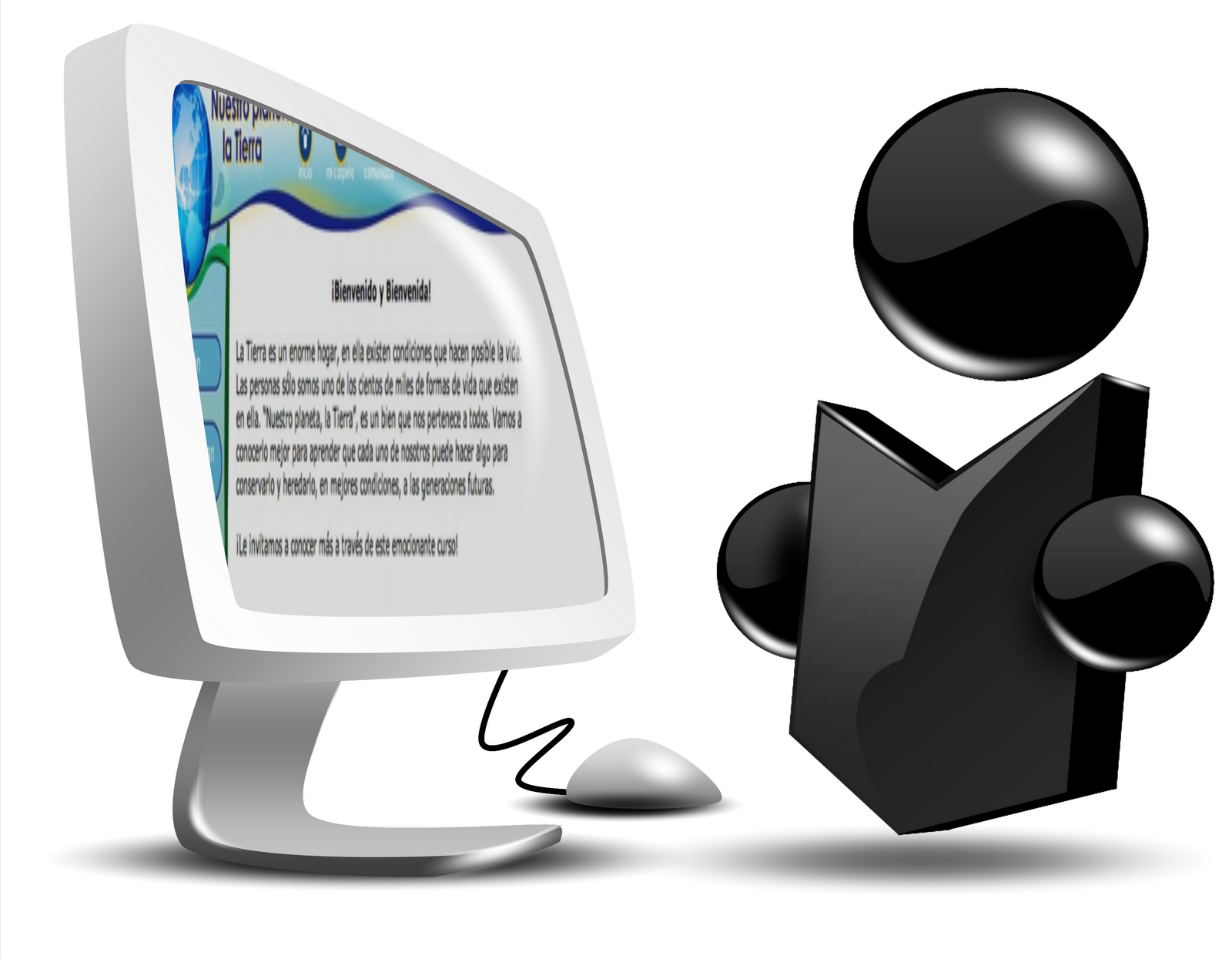 2, 3 y 4 de mayo de 2018
MEVyT EN LÍNEA VS. MEVyT VIRTUAL AJUSTADO
Plazas con buena conectividad
Plazas con mala o nula conectividad
Formación en el eje de alfabetización tecnológica con temas enfocados al MEVyT Virtual Ajustado
Formación en el eje de alfabetización tecnológica con temas enfocados al MEVyT en Línea
Seguimiento y acompañamiento en la operación.
Seguimiento y acompañamiento en la operación.
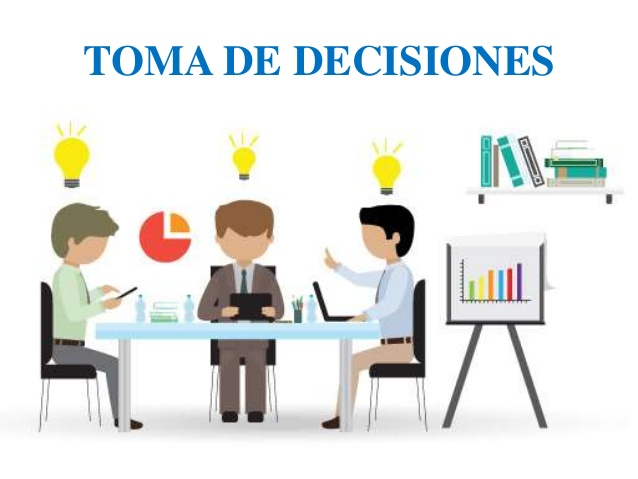 Conclusión y toma de decisiones a partir de la obtención de resultados.
Designación de actividades en la estructura de Delegación
Designación de actividades en la estructura de Coordinaciones
Para obtener buenos resultados es importante establecer meta por Técnico Docente
Una estrategia que para el Estado de México ha funcionado, es establecer metas por Técnico Docente específicamente para MEVyT en Línea ya que se evalúa de manera bimestral el cumplimiento
Trabajo colaborativo entre las áreas involucradas
La formación se brinda por parte de las áreas de Servicios Educativos y Plazas Comunitarias partiendo de la formación en Cultura Digital y haciendo uso de los módulos disponibles, de esta manera se involucra desde el Técnico Docente, Asesor Educativo y educandos
Seguimiento
El seguimiento que se brinda a los asesores educativos a través del acompañamiento educativo en las reuniones bimestrales y en las visitas a los Círculos de Estudio es fundamental en la continuidad y avance de los educandos para la conclusión de los módulos